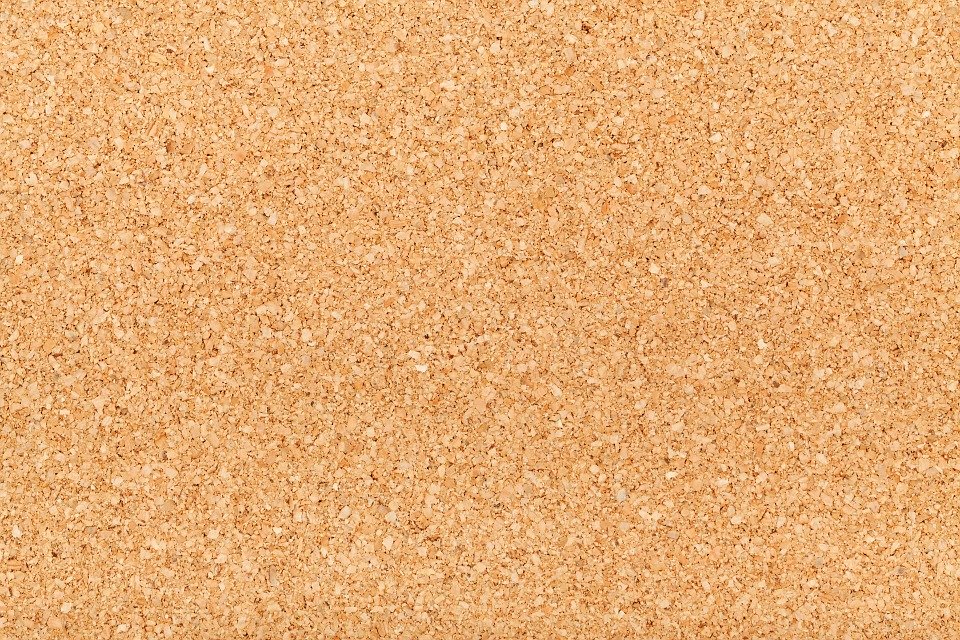 Mrs. Bentley’s Weekly Newsletter Week of 8/31
Important Info:
Reading Groups- In the Homeroom Teams I have assigned a private channel for your child’s reading group. I have listed the days and times they need to meet with me each week to read. They will go to that team Channel to join our reading group meeting. They will either have Lion, Giraffe, Zebra, or Elephant as their group name. 

Math Groups- I enjoyed getting to know my Mathematicians during small group time this past week. After the Iready Math test is complete, I will form math groups under different channels in the Math Teams.

Assignments- Your child will be completing their assignments based on my instructions in class. This is different than last Spring where assignments were assigned in advance. This is much more like class where students are told multiple times what they should be doing and when it should be done. I will be making sure to do Our Week in a Glance on the Homeroom Teams page for you to reference as well. However, please do not have students do brainpop, seesaw, or any other assignments AHEAD of time. The work I assign is typically the work they do DURING our lesson block.
Math: Students will use place value knowledge to order and compare numbers. Students will take Iready Math test Weds and Thurs during Math.
Reading: 
Students be using context clues to find the meaning of unknown words in the text.
Writing: Students will continue drafting and writing personal narratives.
Specials Schedule:
Monday- STEM 
Tuesday- Art 
Wednesday- PE 
Thursday-Music 
Friday-PE
Each day at 1:10
Science: Students will continue to investigate different animal habitats and how animals adapt to their habitats.